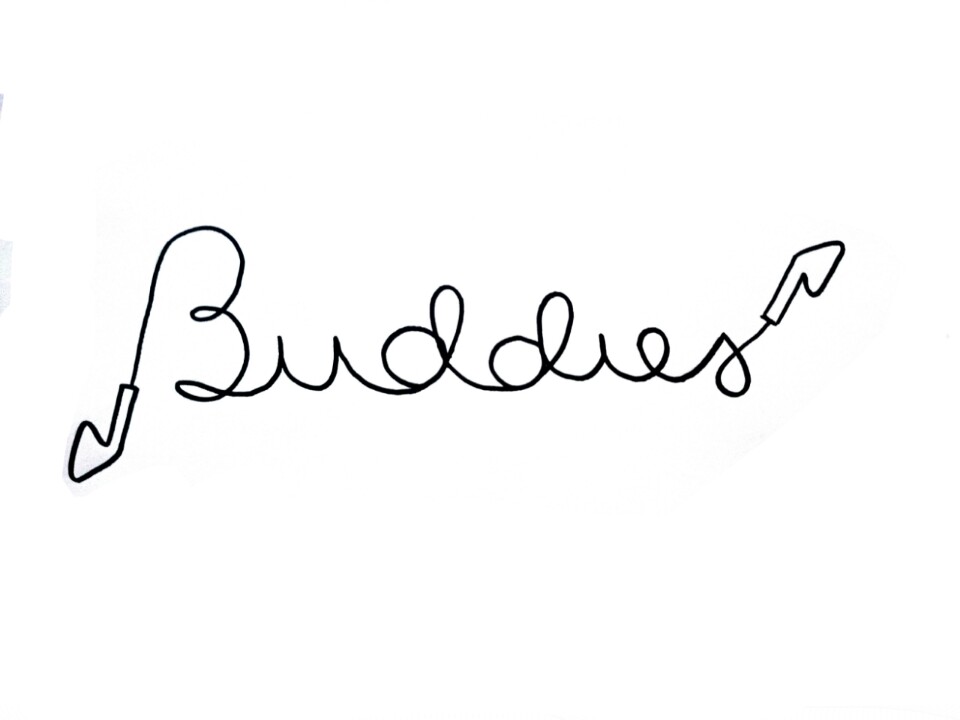 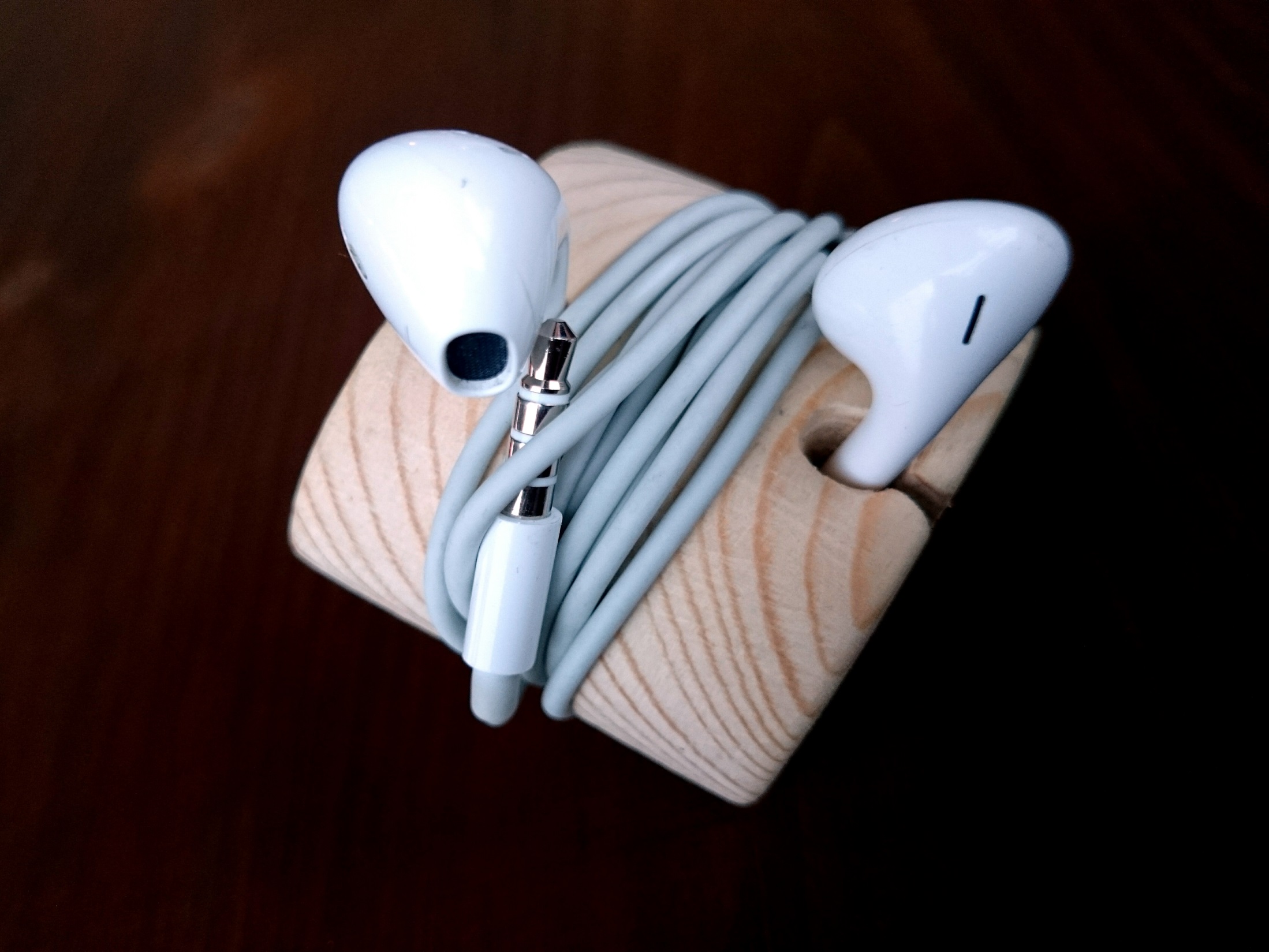 Idea explanation
To create a cheap product, which makes life easier for the customers, who can buy a very useful product for a low price.
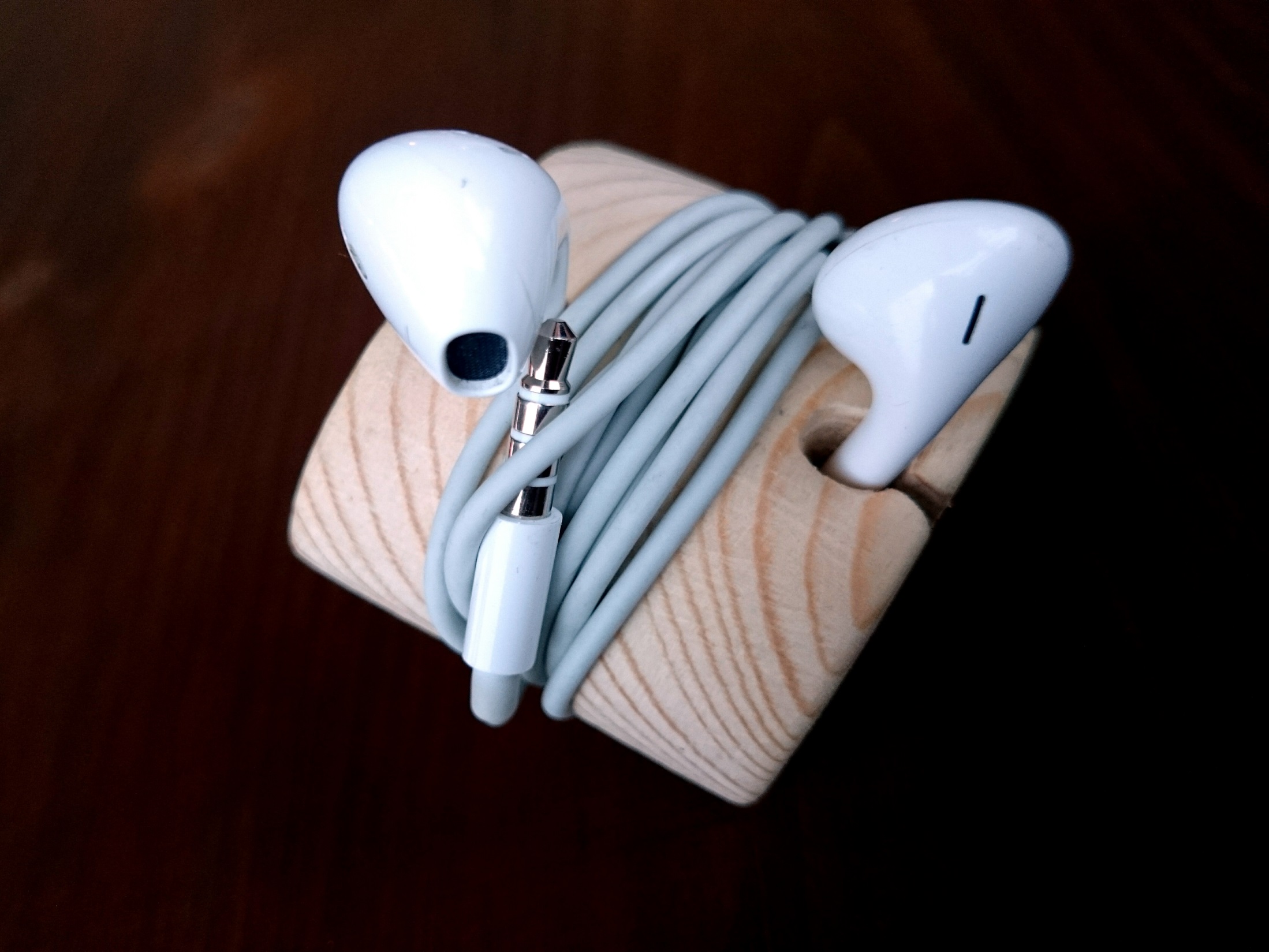 Goals
To create a product with low production costs and high profit margins 

 To make life easier
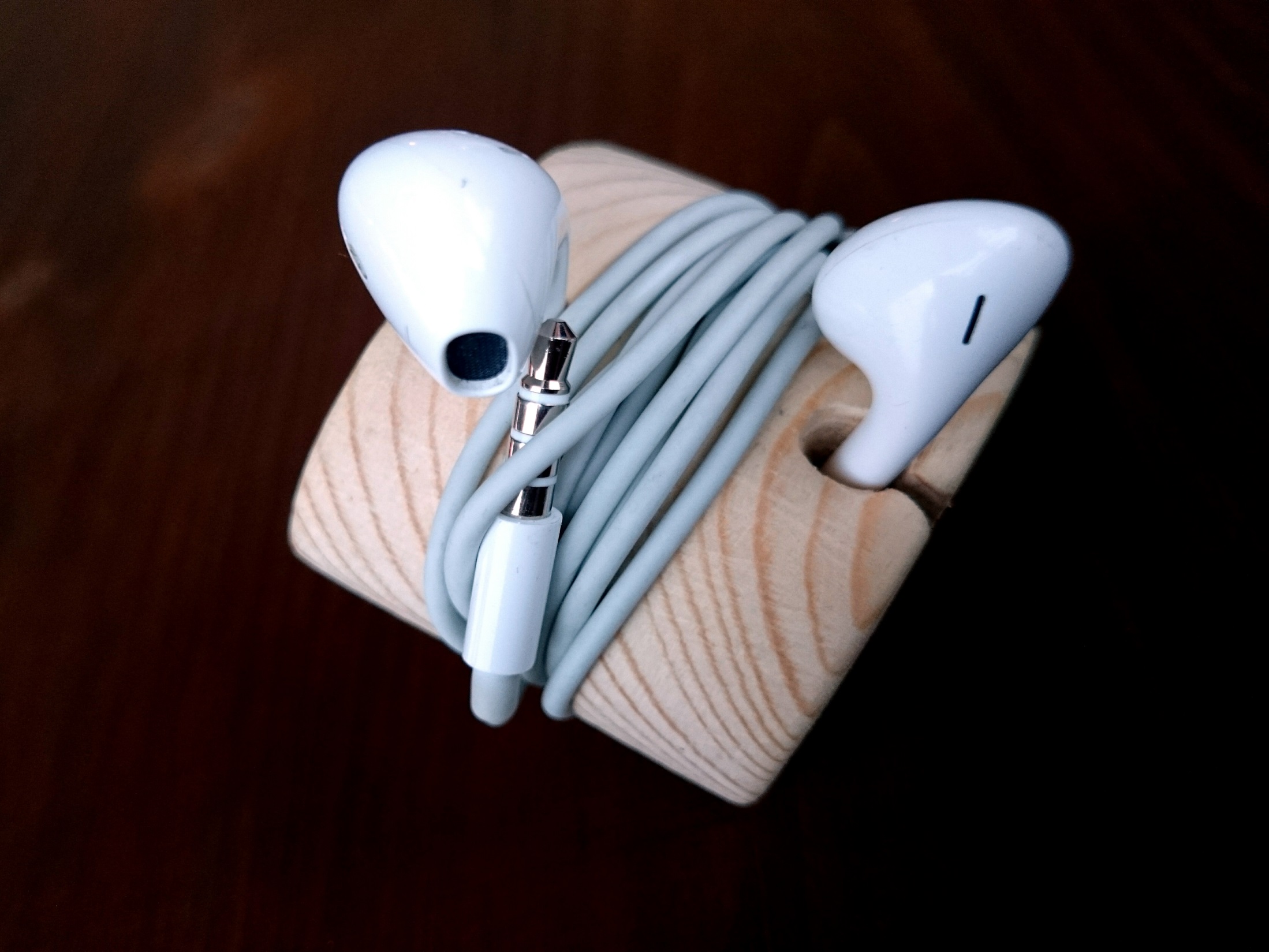 Why should people buy the product?
Low price for a useful product
Solution for the known problem of tangled earphones
Good as a present (big target group)

Everybody who uses earphones 
Especially for people doing sports
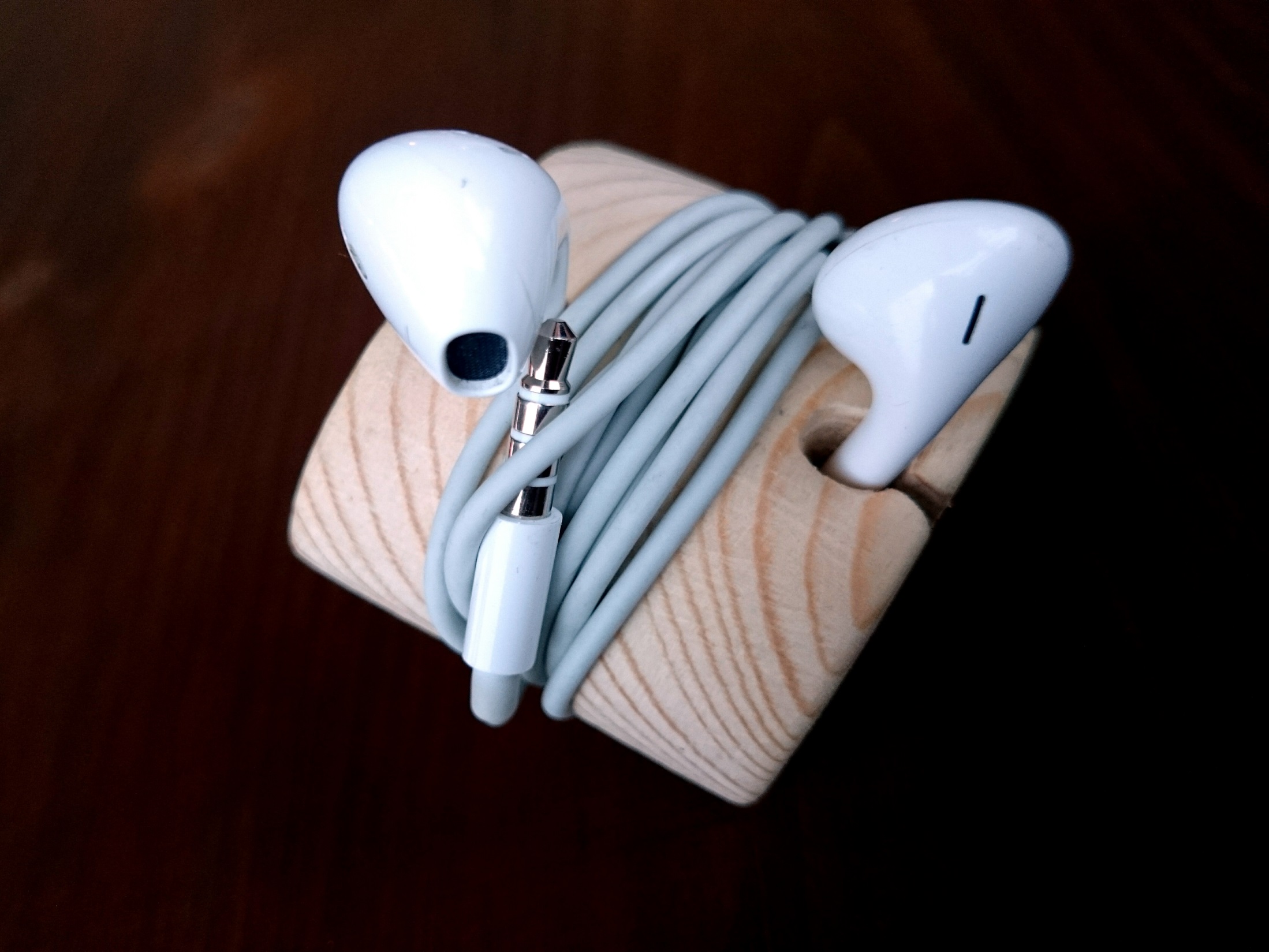 Competitors
A lot of internet websites with explanations for creating an earphone holder.

Auction houses, which are not specialized on producing and selling earphone holders.
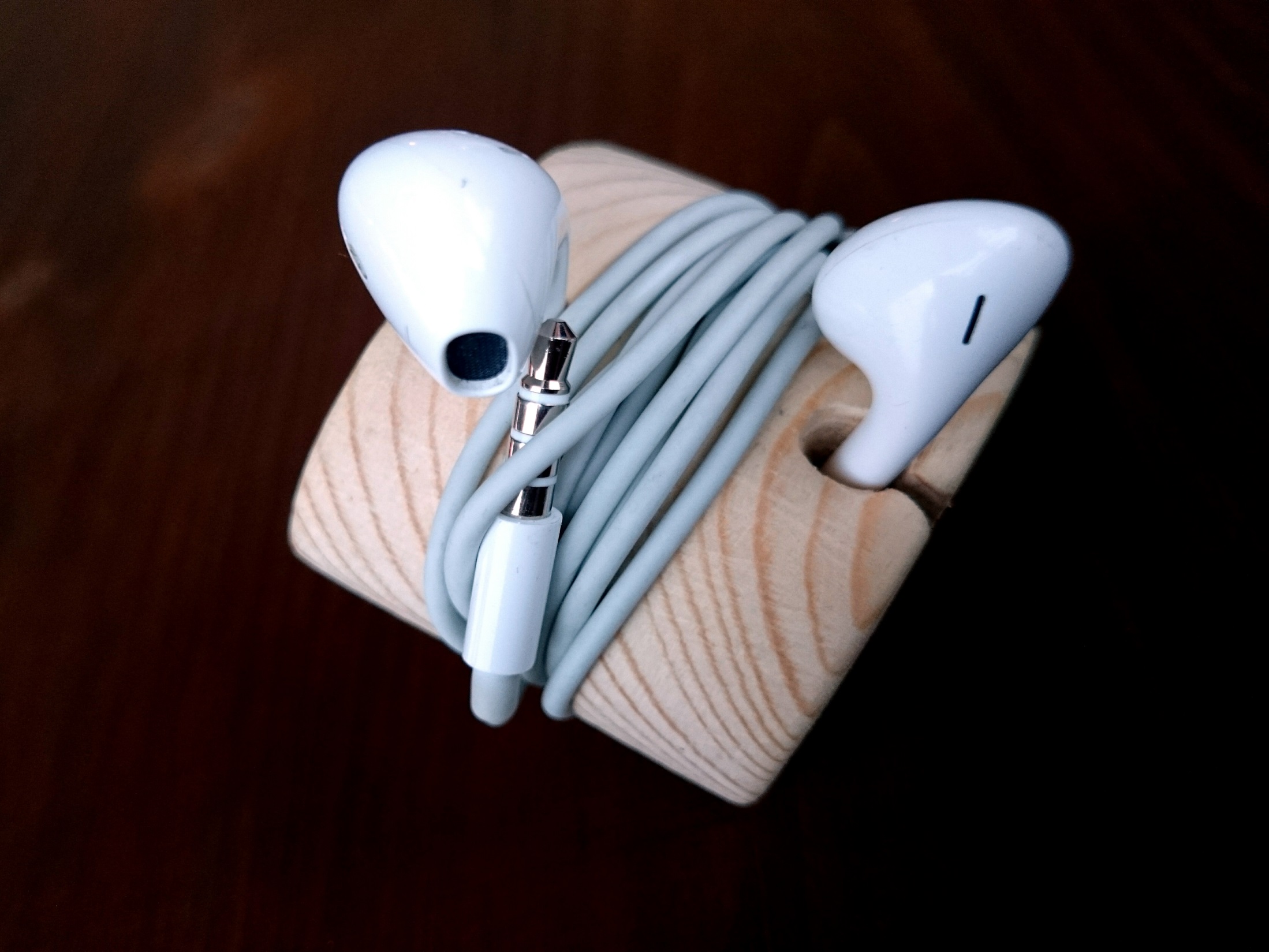 Timetable
First year: price 3€/holder, customers need to request for other colours, shapes etc. 
Aim: sell the first 66 000 exemplars in year 1, own internet shop
Second year: choose different product variations to sell (shapes, colours, other materials like acrylic and plastic)
Aim: to increase sales in the second year
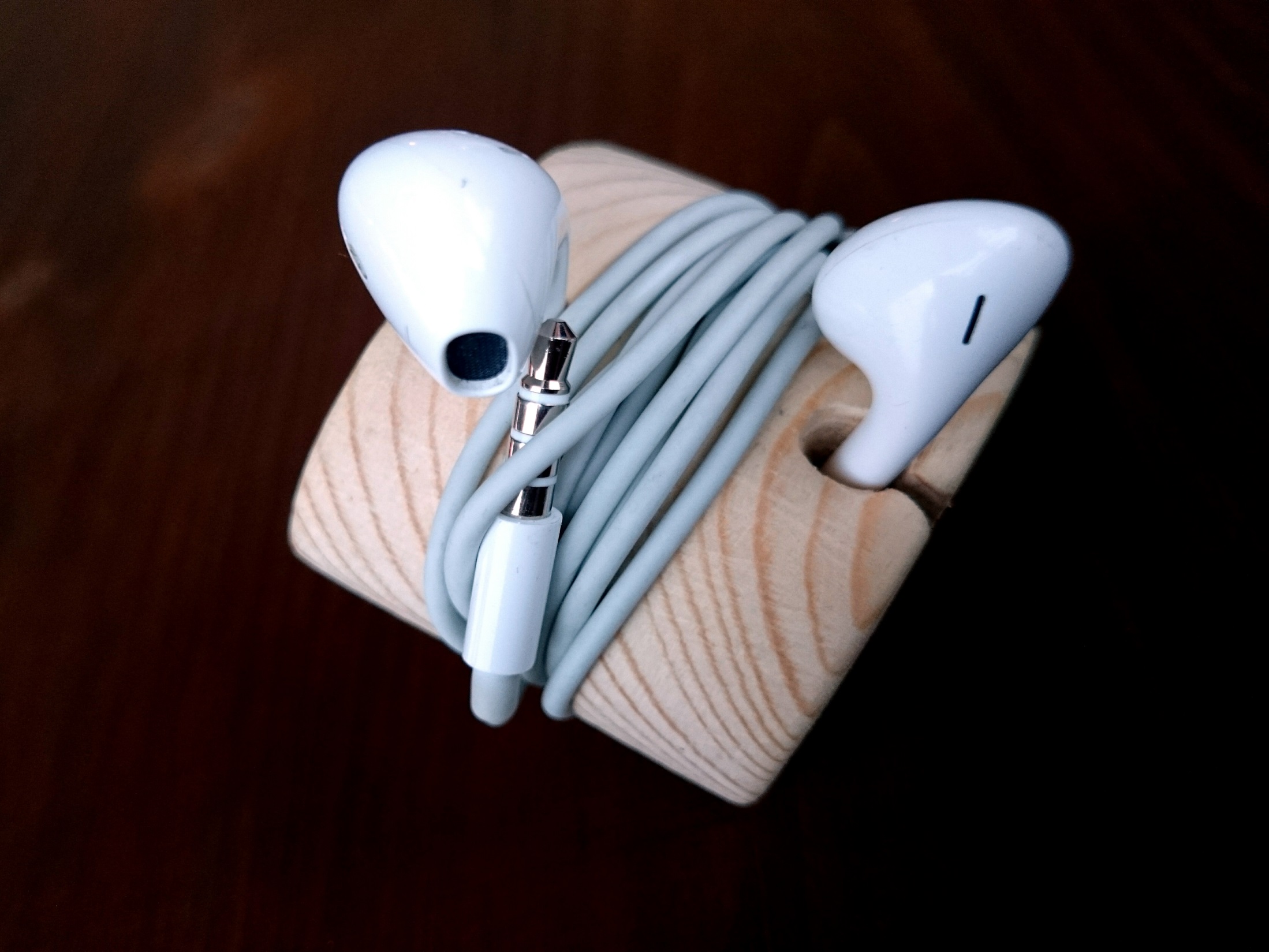 Plan B and C
Highest risk: nobody buys the product

Risk isn’t even that high (low price of materials)

Plan B: lower price of product (still huge profit)

Plan C: use more advertising
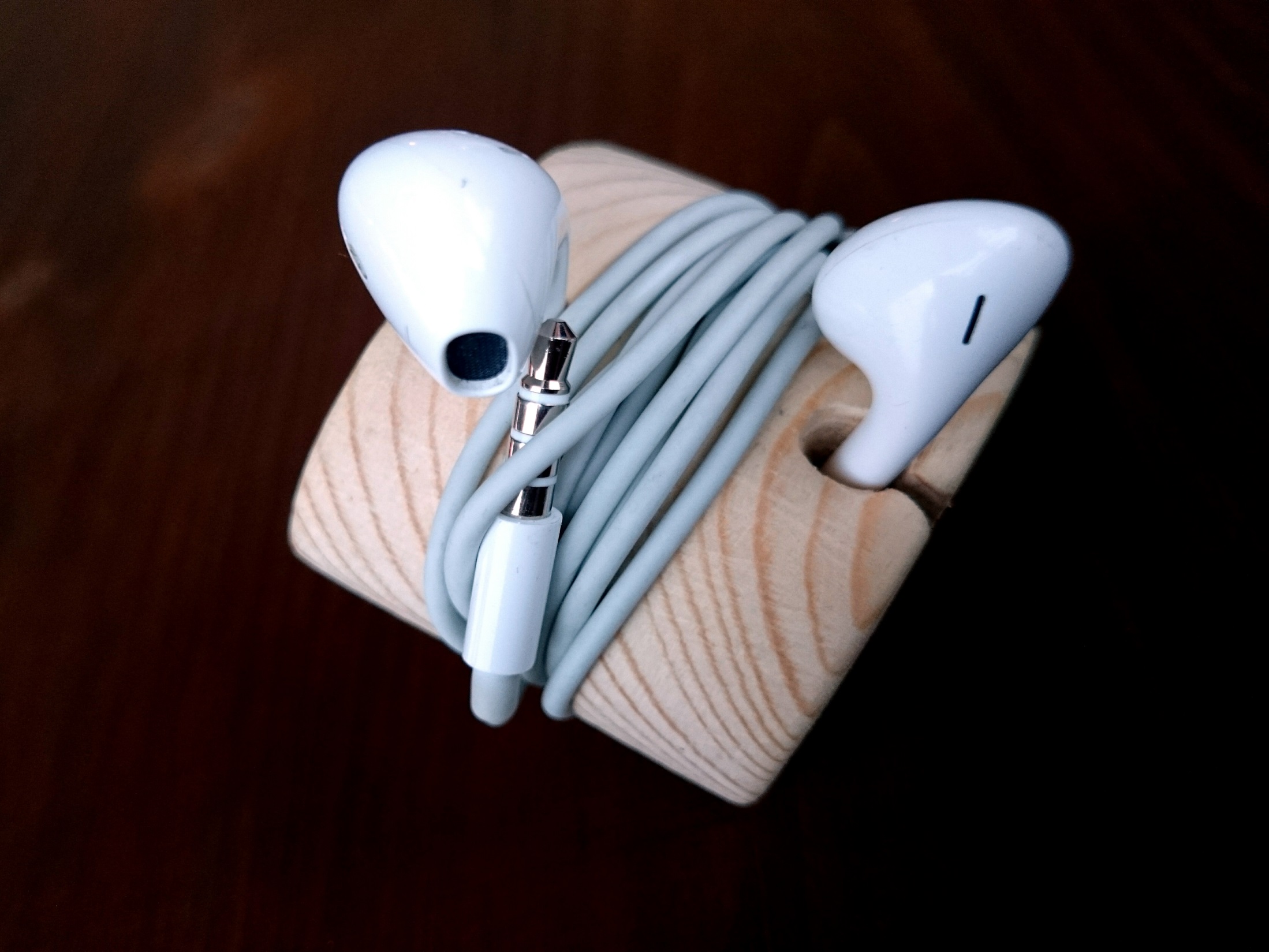 General costs
Material costs for one unit: < 1 cent 
Salaries
5€/hour  

800€/month
-> above the average salaries of Latvia (606€/month)

Production costs (salaries included): ~ 50 cent